Setting the Stage for Discussions
Our policy work
Truth and Reconciliation
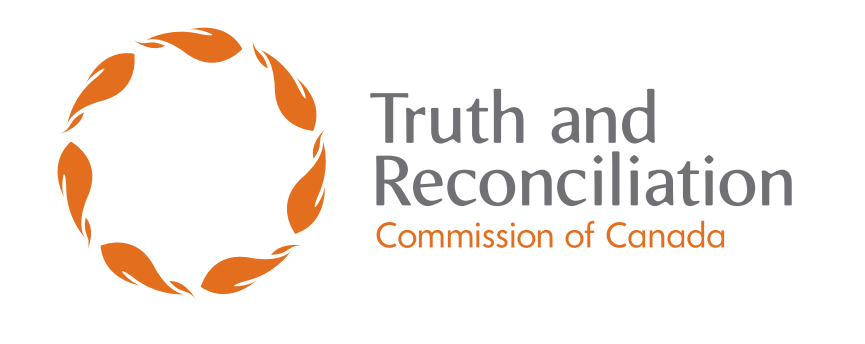 CUPE Child Care Members
We represent 12,000 members that work in the sector or work delivering ECE programs.
We represent members in the child care sector for every province except PEI and New Brunswick.
CUPE’s Child Care Structures
The National Child Care Working Group: Provides advice to CUPE’s NEB on a range of child care issues.
National Child Care Sector Council: national vehicle for members to communicate within their respective sectors.
CUPE’s Child Care Policy
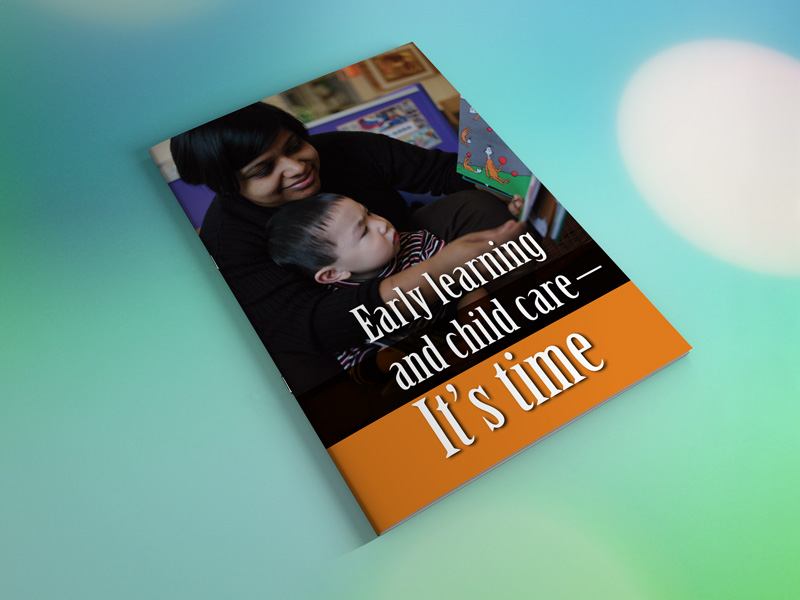 CUPE’s Leave Policy
Complementing the provision of child care facilities, parental rights must be enshrined in legislation:
Paid parental leave available to either parent for the care of a child up to a joint total of one year after birth or adoption, with the accumulation of seniority and all benefits maintained during the period of leave; 
Parents be guaranteed paid leave up ten days per year for the care of their children who are ill or who have special needs requiring parental attention.
An ECEC System for All
A Vision
Political Context
Negotiations for a national Early Learning and Child Care Framework. 
$500 M in 2017 budget, of which $100 M is earmarked for Indigenous child care.
The importance of political pressure.
Thank you!
SR:rdt/cope491